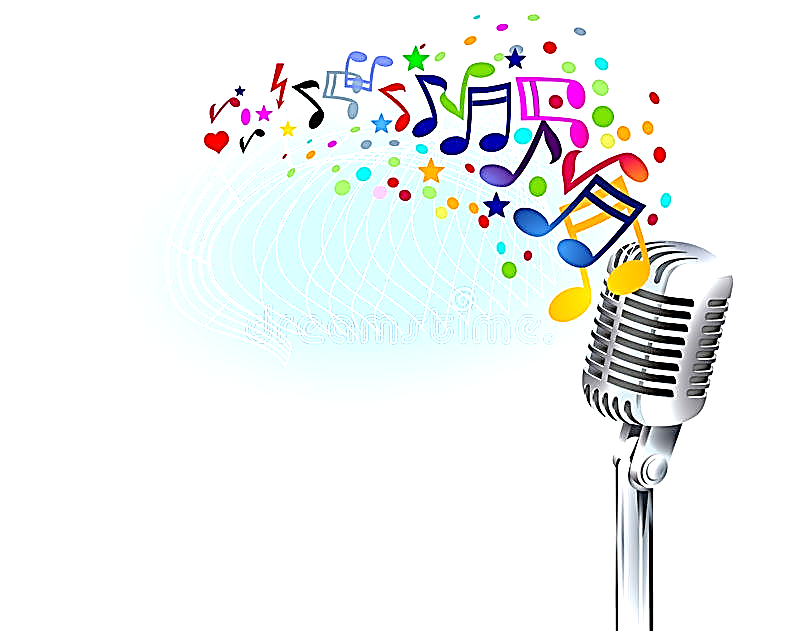 Государственное бюджетное дошкольное образовательное учреждение 
детский сад № 17 комбинированного вида 
Кировского района Санкт-Петербурга
«РЕЧЕВОЕ ОЗВУЧИВАНИЕ 
МУЛЬТФИЛЬМОВ 
ДЕТЬМИ»



         Воспитатель Знатнова Марина Юрьевна
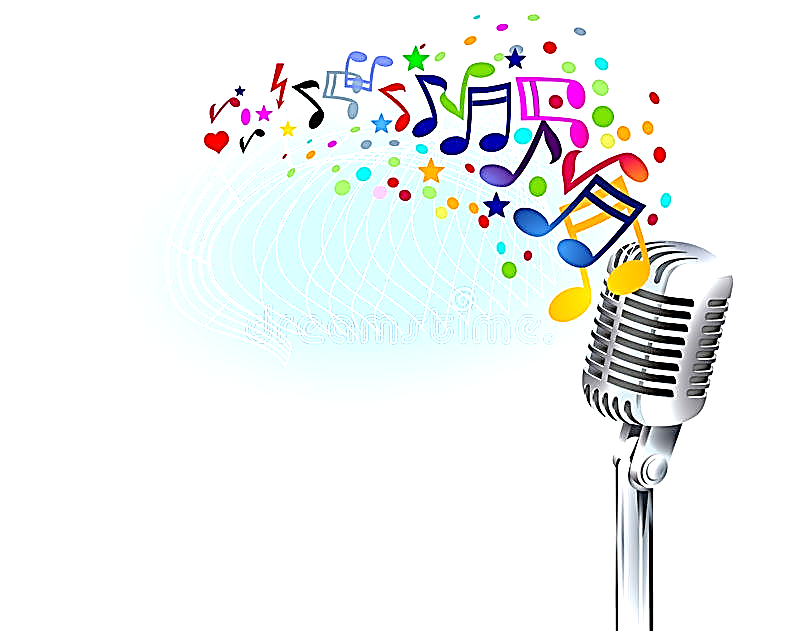 Речевое озвучивание мультфильмов детьми условно можно разделить на несколько этапов: 
Ознакомление с процессом озвучивания мультфильма;
Школа актерского мастерства;
Непосредственно озвучивание персонажей мультфильма детьми.
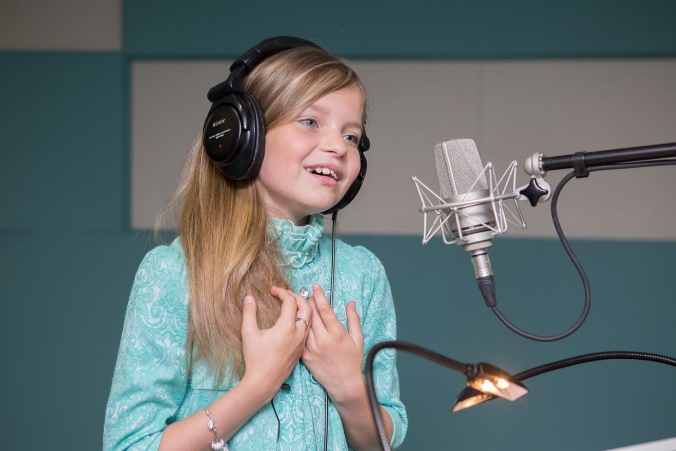 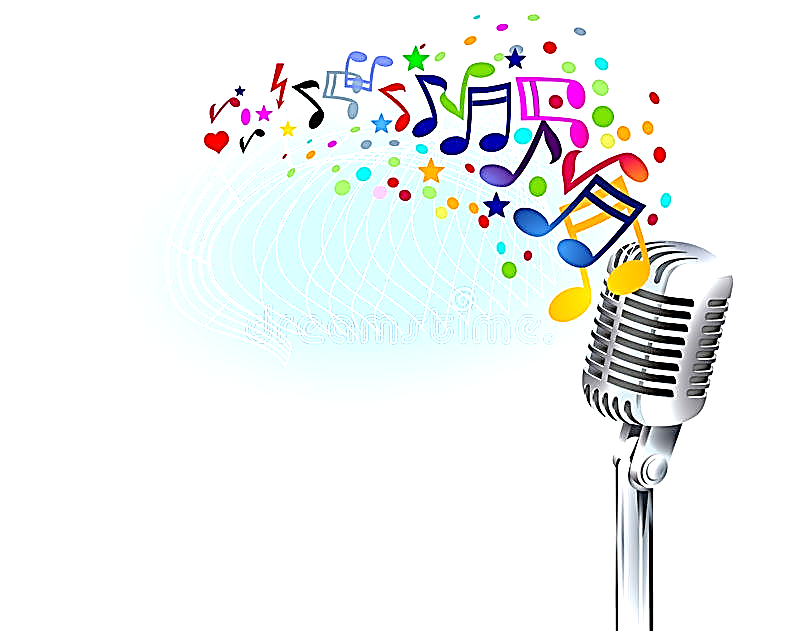 Ознакомление с процессом озвучивания мультфильма:
 Подготовить видео и показать детям процесс озвучивания мультфильма;
 Познакомить с тем, какими качествами, умениями и навыками должен обладать артист, озвучивающий героев мультфильмов;
 Познакомить с профессиями людей участвующих в процессе озвучивания (звукорежиссёр, звукооператор, микрофонный режиссёр).
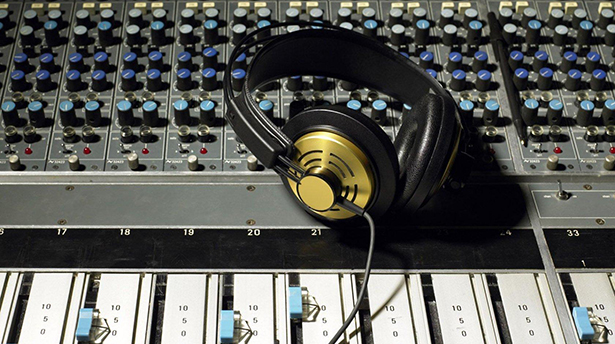 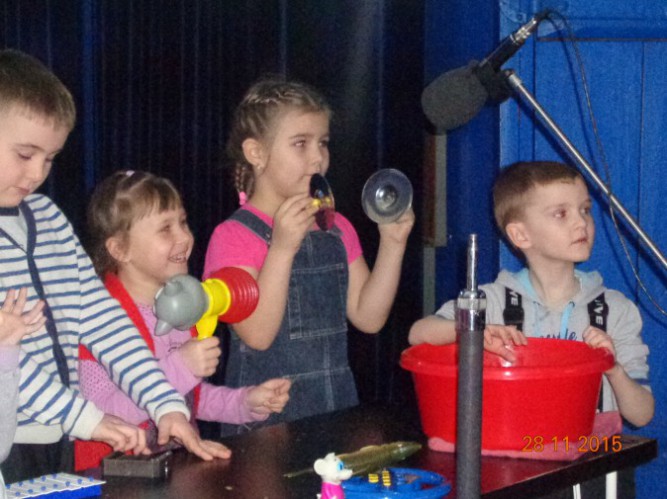 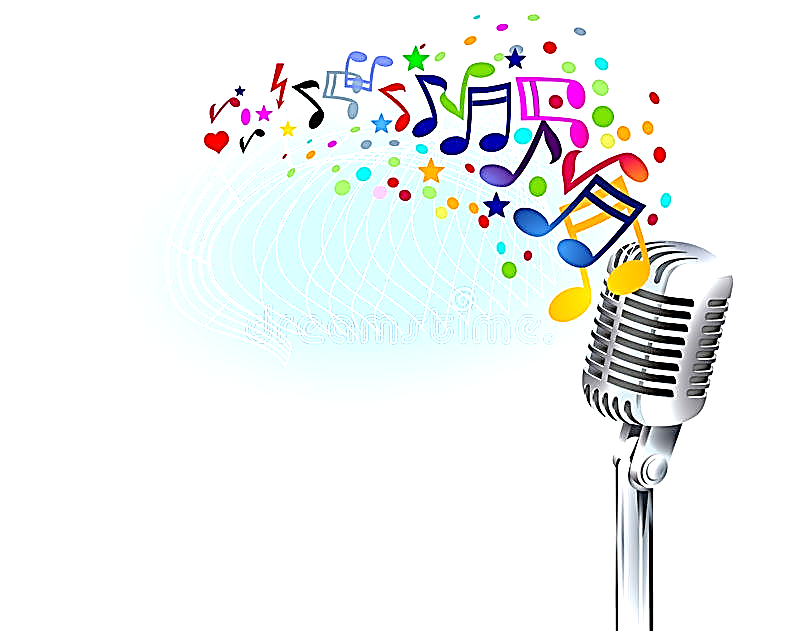 Всю предварительную работу для того, чтобы дети успешно могли говорить голосами героев мультфильмов, можно назвать «Школа актёрского мастерства»

В основе данной работы лежит такой метод как драматизация.
Дети вместе со взрослым воспроизводят эпизоды произведения, повторяя фразы и диалоги героев, передают их характер через мимику, жесты, интонацию.
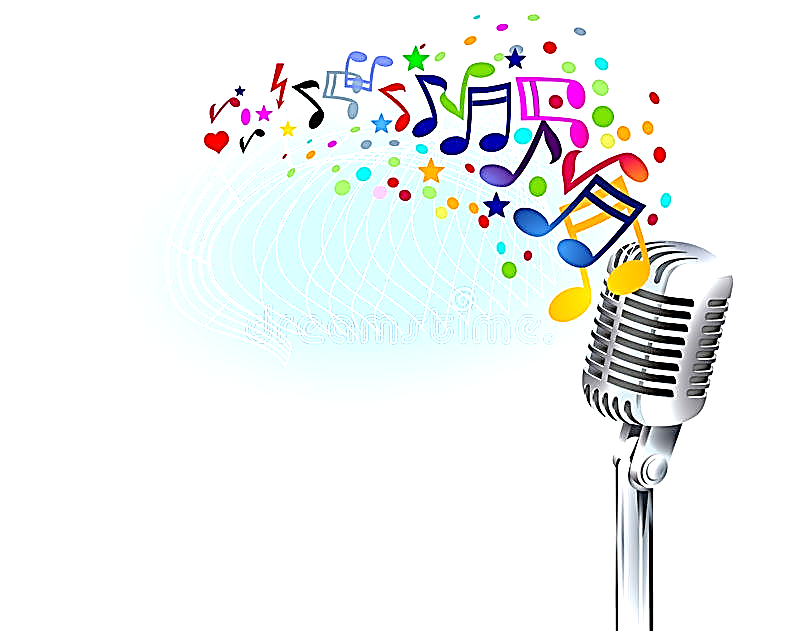 «Школа актёрского мастерства» включает в себя:
Подготовку артикуляционного аппарата;
Развитие речевого дыхания;
Интонационное развитие речи;
Умение определить характер героев, их эмоциональное настроение и передавать это в речи.
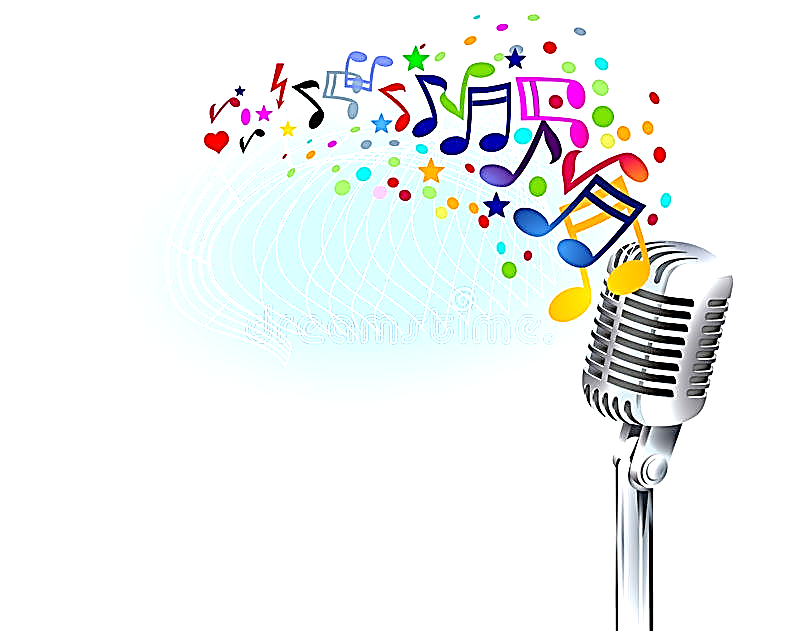 Подготовка артикуляционного аппарата:
Артикуляционная гимнастика;
Упражнения, направленные на развитие силы голоса;
Проговаривание чистоговорок, скороговорок.
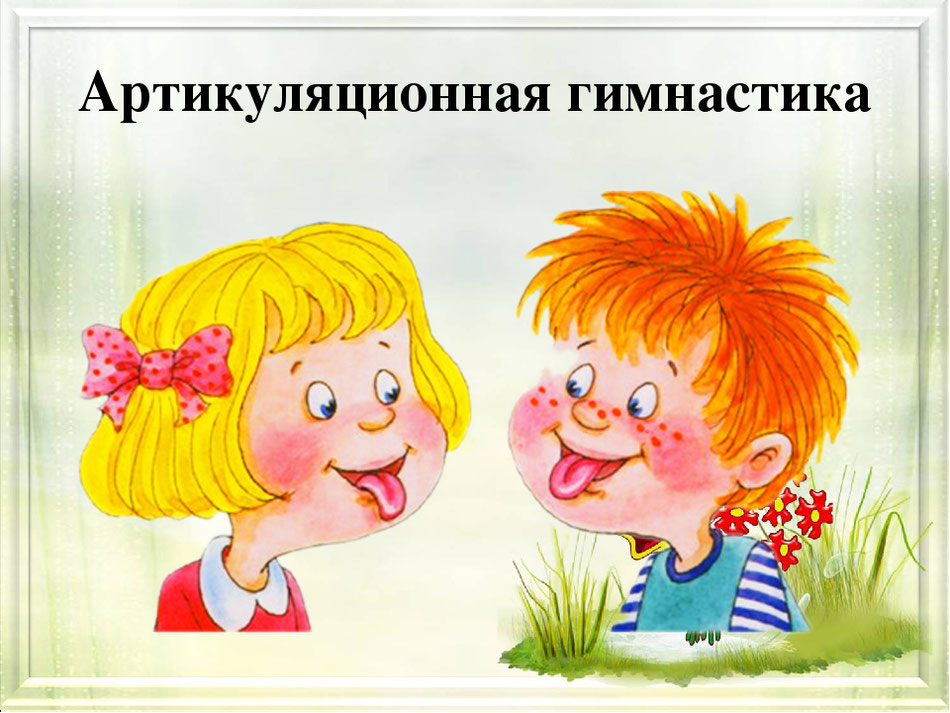 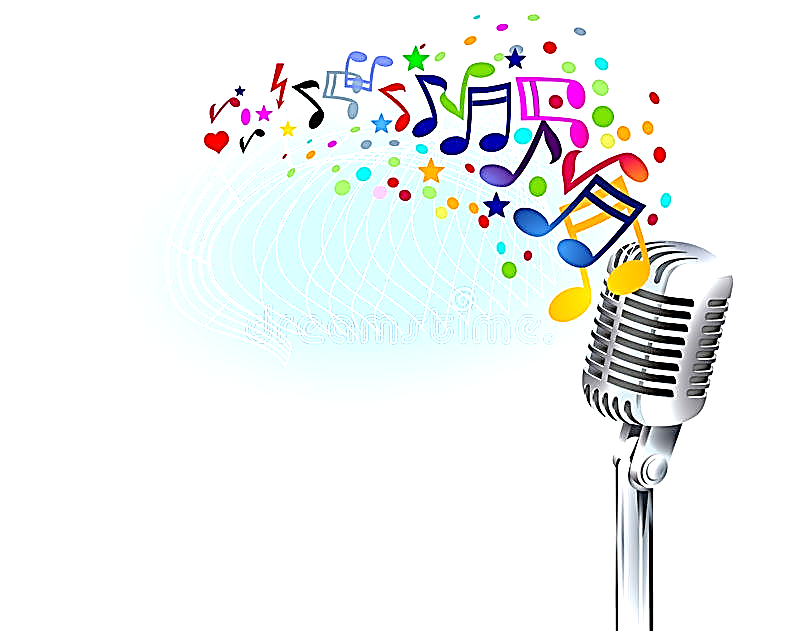 Развитие речевого дыхания
Упражнения на продолжительность выдоха;
Упражнения на силу выдоха;
Упражнения на согласование вдоха-выдоха и речи .
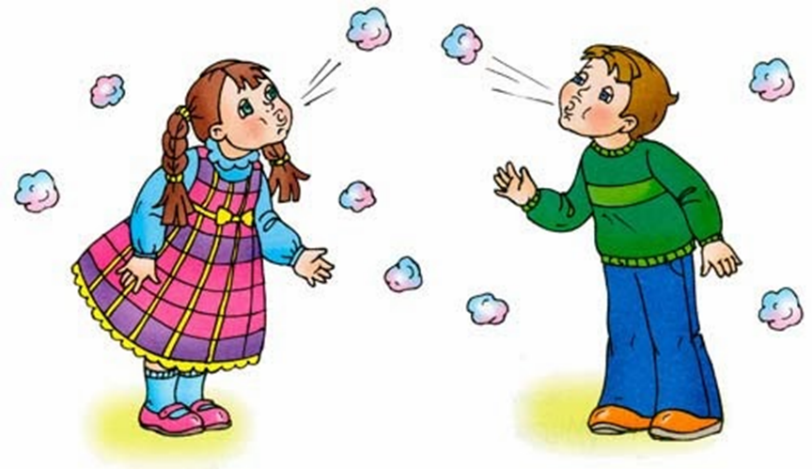 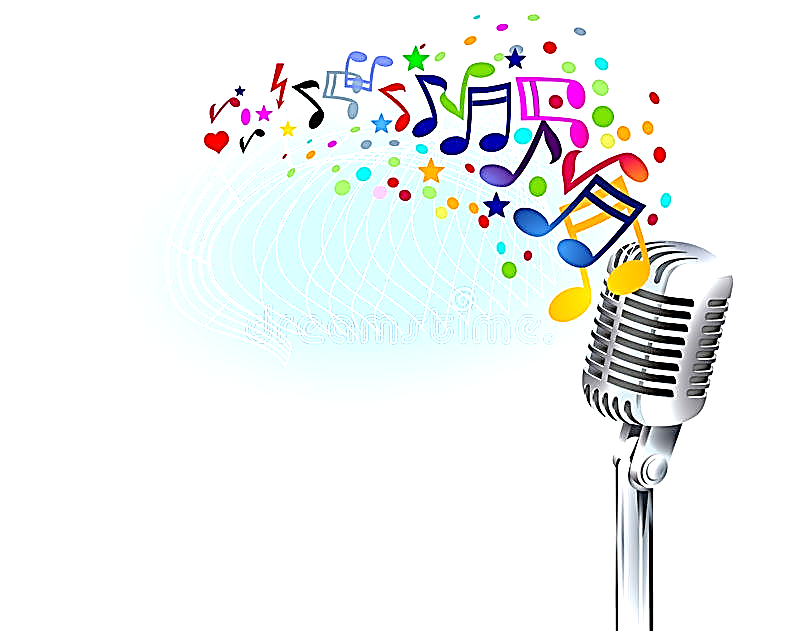 Интонационное развитие речи
К интонационным средствам выразительности речи относятся:
Темп речи – скорость произнесения элементов речи: звуков, слогов, слов, произносимых в единицу времени. Замедление темпа к концу высказывания служит средством его интонационной цельности.
Темп речи зависит от эмоционального состояния говорящего. В данном случае темп речи должен зависит или отражать состояние озвучиваемого героя мультфильма.
Ритм речи –  звуковая организация речи при помощи чередования ударных и безударных слогов. Основным свойством речевого ритма является регулярность. Служит основой эстетической организации художе­ствен­но­го текста — стихотворного и прозаического. Наиболее ярко выражен в стихо­твор­ных текстах, наименее — в спонтанной диалогической речи.
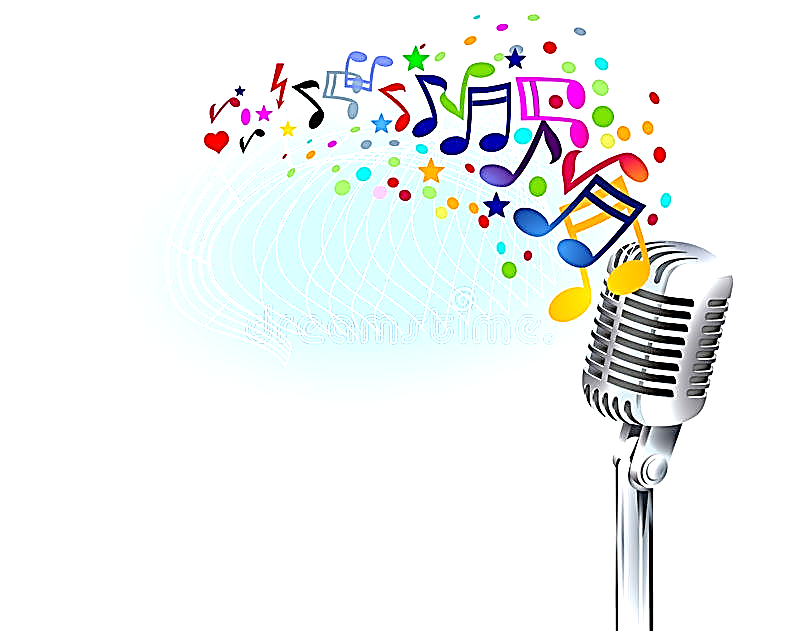 Тембр  – психоакустическая характеристика голоса, обусловленная совокупностью факторов: степенью выраженности шумовых компонентов, модуляционными процессами, атакой и затуханием голосового сигнала. Тембр голоса воспринимается, как специфическая окраска голоса, позволяющая различать людей (не видя их) по голосам. Тембр голоса может быть спонтанным (непроизвольным) и креативным (специально сформированным). Человек способен в широких пределах целенаправлено менять тембр своего голоса. Однако при этом в той или иной степени тембр сохраняет черты индивидуальной неповторимости.
Сила голоса —  его громкость, зависящая от активности работы органов дыхания и речи. Человек должен уметь варьировать силу голоса в зависимости от условий коммуникации.
Тон голоса – использование высоты звука для смыслоразличения в рамках слов.
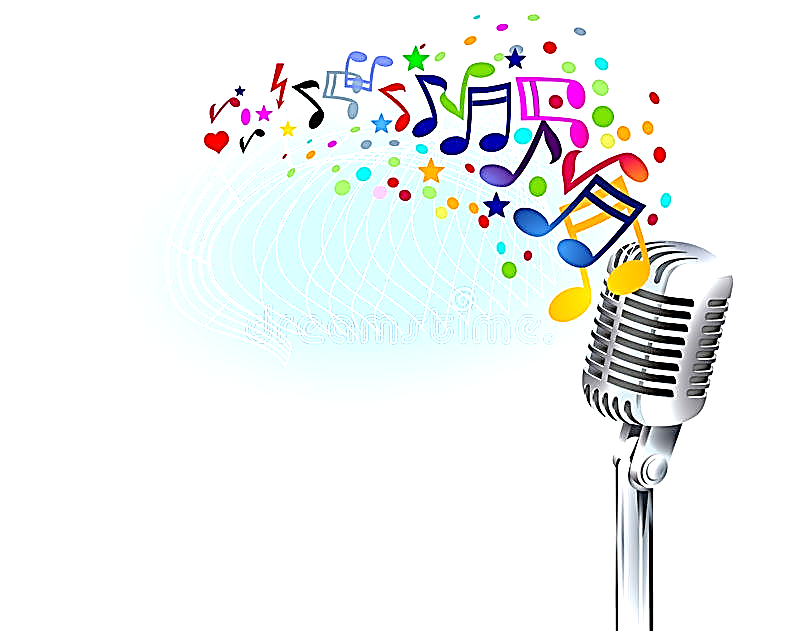 Таким образом интонационная выразительность обеспечивается умением изменять (повышать и понижать его тон, усиливать и понижать громкость), ускорять и замедлять темп речи, использовать паузы, выделять голосом отдельное слово или группу слов, придавать голосу эмоционально-экспрессивную окраску.
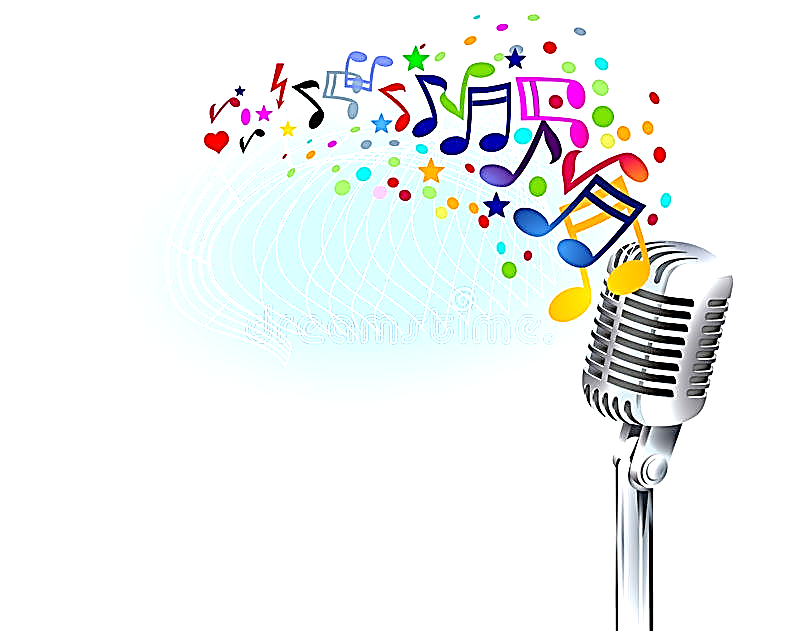 Для развития интонационной выразительности используются:
Игры и упражнения для формирования ритма речи;
Игры и упражнения для формирования темпа речи;
Игры и упражнения для креативного изменения тембра голоса.
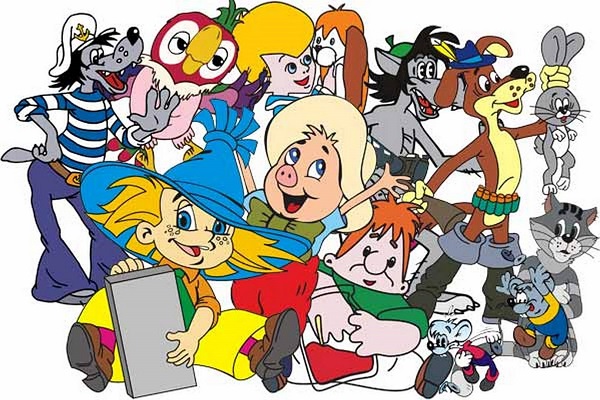 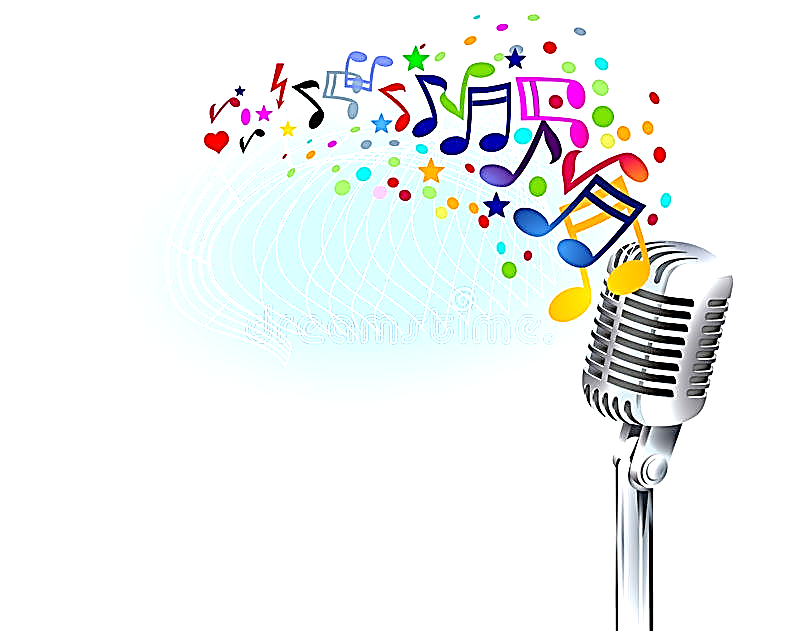 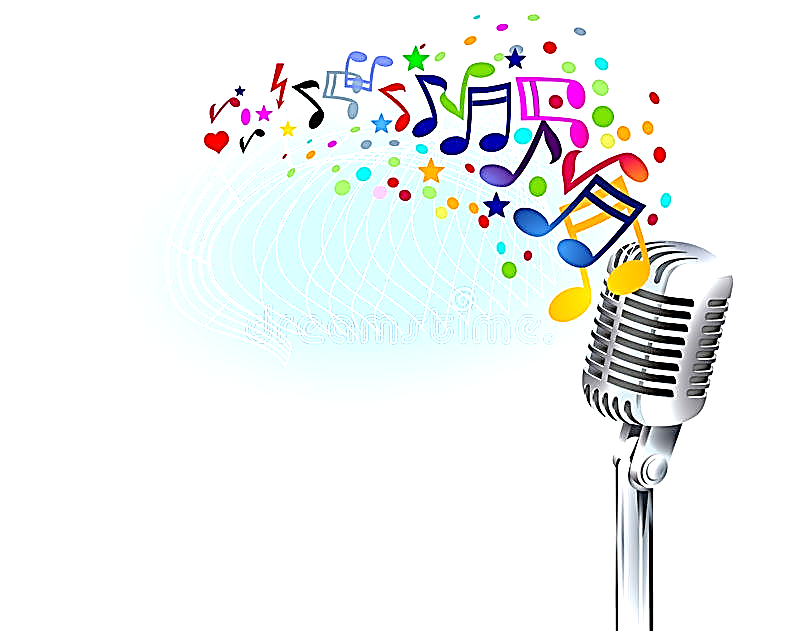 Если игры на формирование ритма и темпа речи постоянно используются в работе с детьми дошкольниками, то игры и упражнения для креативного изменения тембра голоса используются мало. Это связано со спецификой использования артикуляционного аппарата, в частности голосовых связок и мягкого неба. 
При обучении изменения тембра голоса, воспитатель должен следить, чтобы дети не перенапрягали голосовые связки.
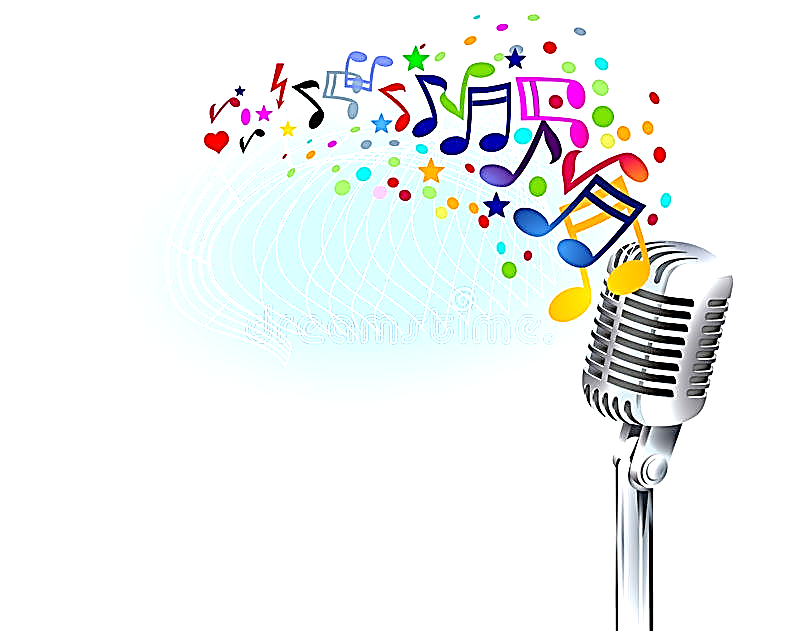 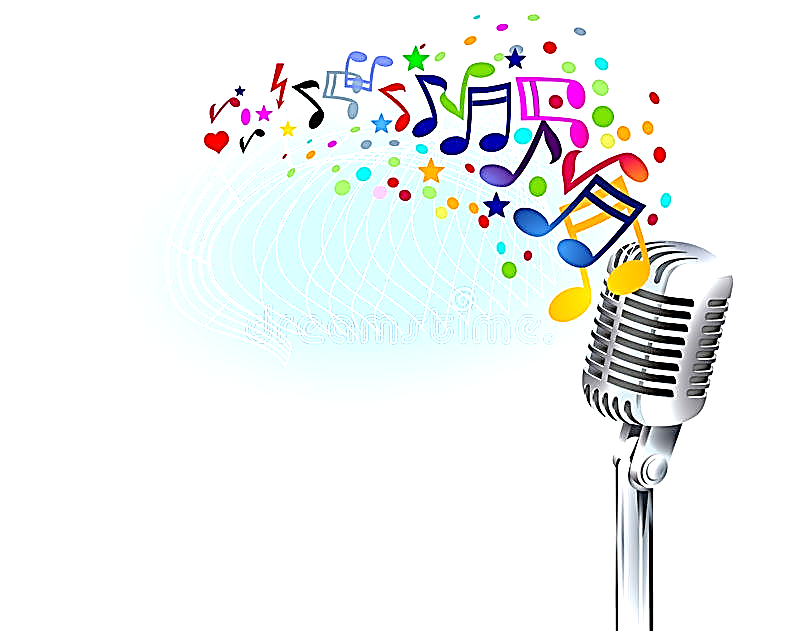 Упражнения для креативного изменения тембра голоса:
Обычный голос;
«Комар» - голос высокий, речь похожа на писк комара;
«Говорить как старик или старушка» - зевнуть, поднять мягкое нёбо, расслабить его и при разговоре удерживать его в поднятом расслабленном  состоянии;
«Глоток» - глотнуть, напрячь нижнее нёбо и связки и удерживать их в таком состоянии при разговоре;
«Монстр» - произносить низкий звук с «песком» и с некоторым усилием, мягкое нёбо поднимается;
«Маска» - используется взрослыми при озвучивании детей, голосовые связки сжаты;
«Говорить в нос» - звуки произносятся так, как будто заложен нос. При произношении слов направлять струю воздуха вверх, напрягая голосовые связки;
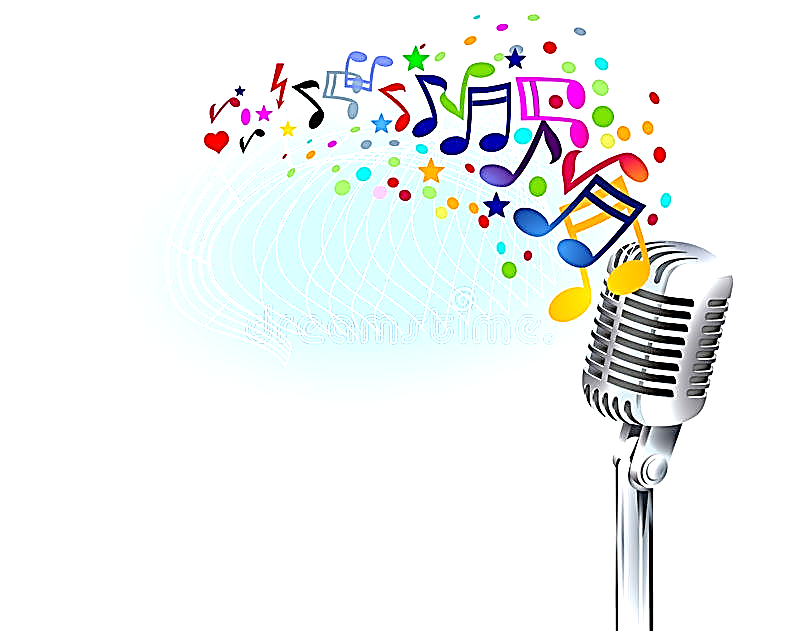 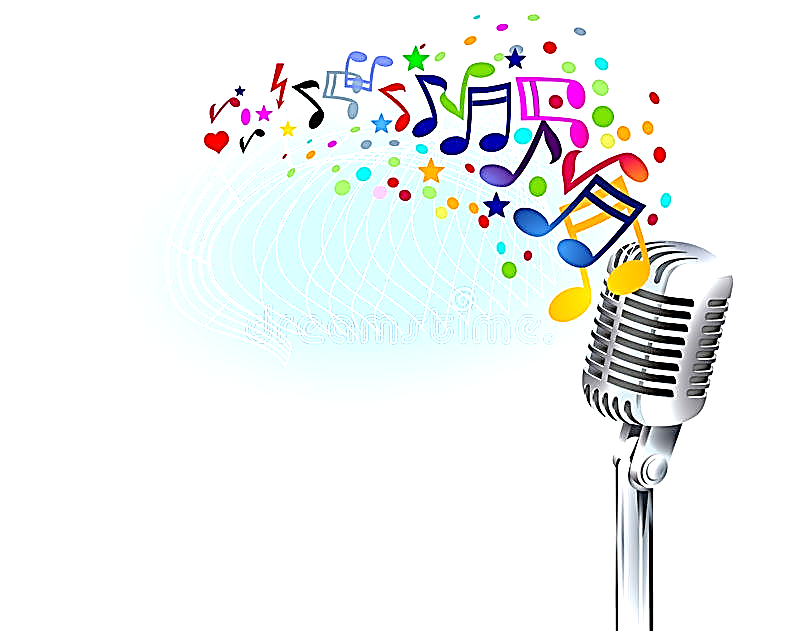 После того как дети попробовали говорить разными голосами, им можно предложить:
Посмотреть и послушать небольшие ролики, как озвучивают мультики взрослые;
Для этого можно использовать шоу «Повтори!» (ссылка://www.youtube.com/watch?v=7QnqgAtmaLM&t=43s)
Далее предложить озвучить героев мультфильмов самостоятельно, предварительно подобрав соответствующие отрывки из мультфильмов и выключив звук.
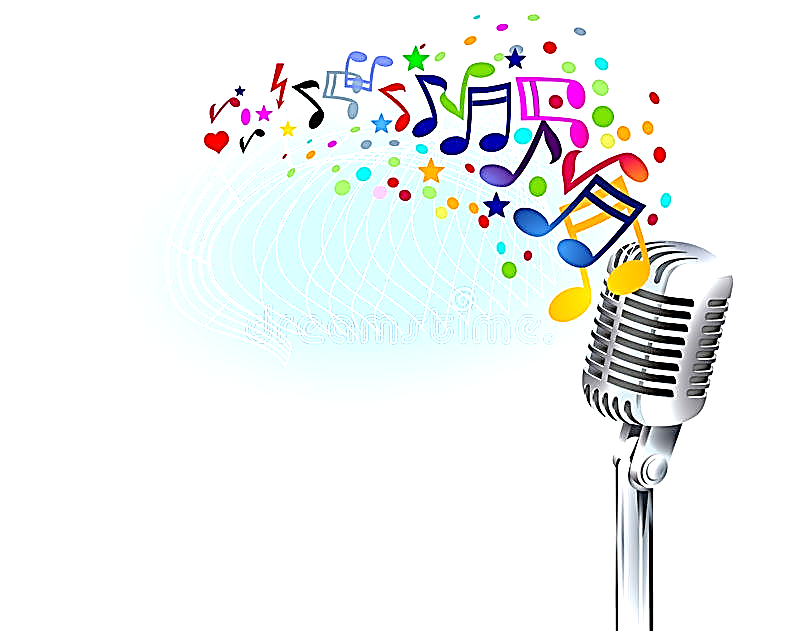 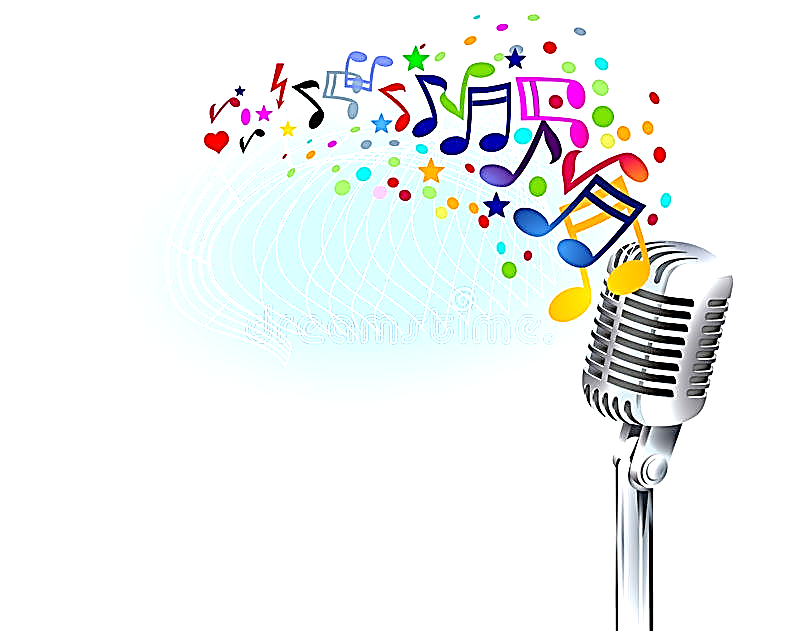 Речевое озвучивание персонажей мультфильма детьми:
Определиться с характером персонажа;
Выяснить каким голосом говорит этот  персонаж;
Выявить детей, которые хотят озвучить этого персонажа;
Сделать запись голосов нескольких «артистов»;
Прослушать записи, выбрать наиболее удачные;
 
В процессе этой работы актёры, звукооператоры, звукорежиссёры могут меняться местами, более ярко проявляя свои таланты.
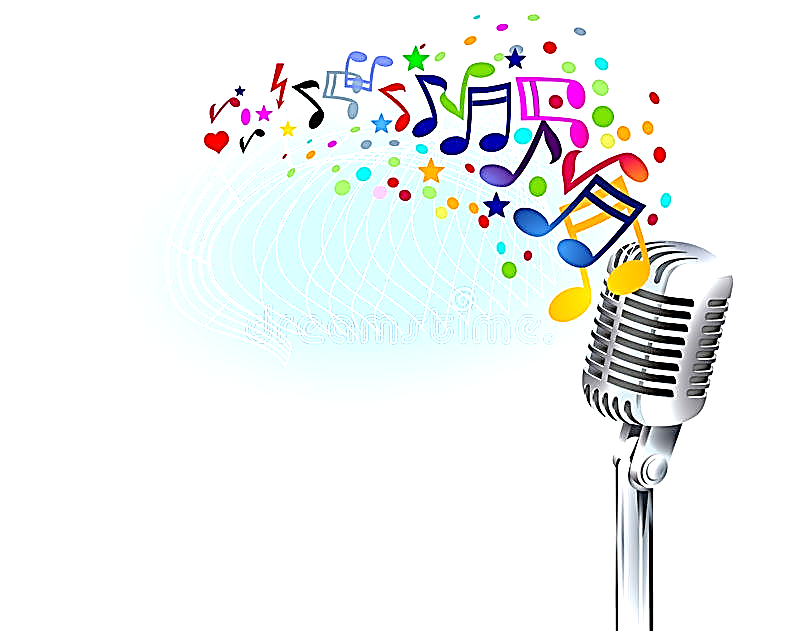 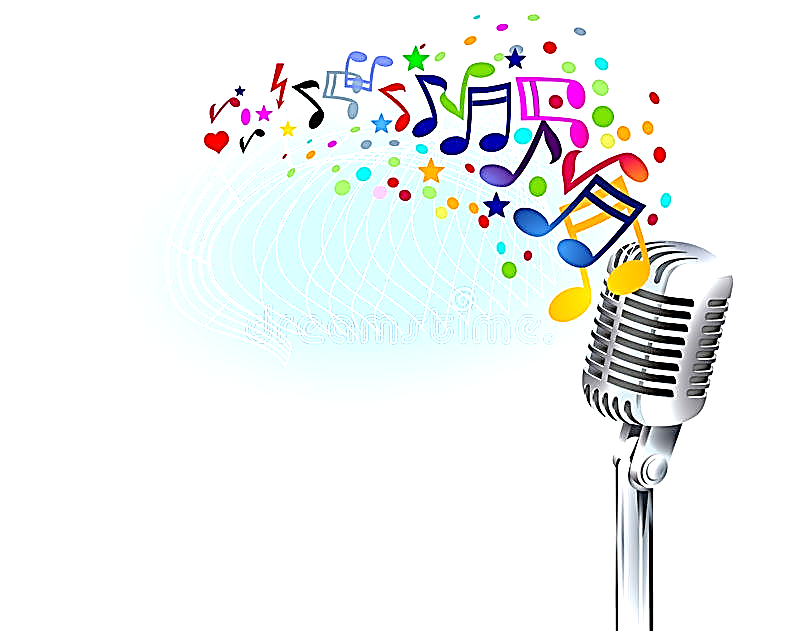 Далее можно преступать к компьютерным технологиям озвучивания мультфильма.
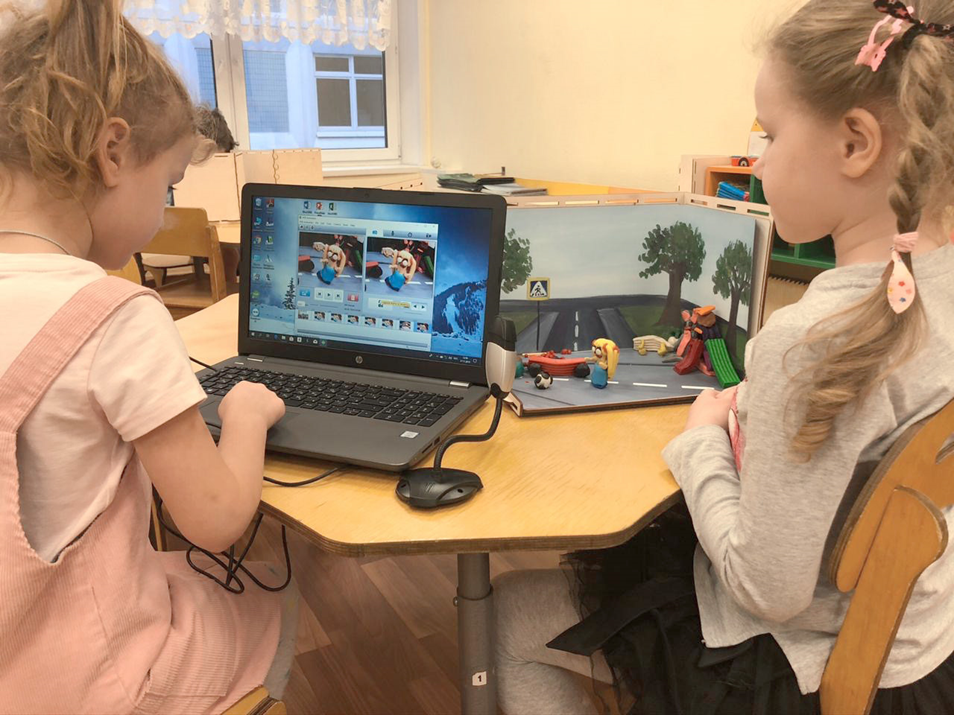